ESMOESafe Caesarean Delivery
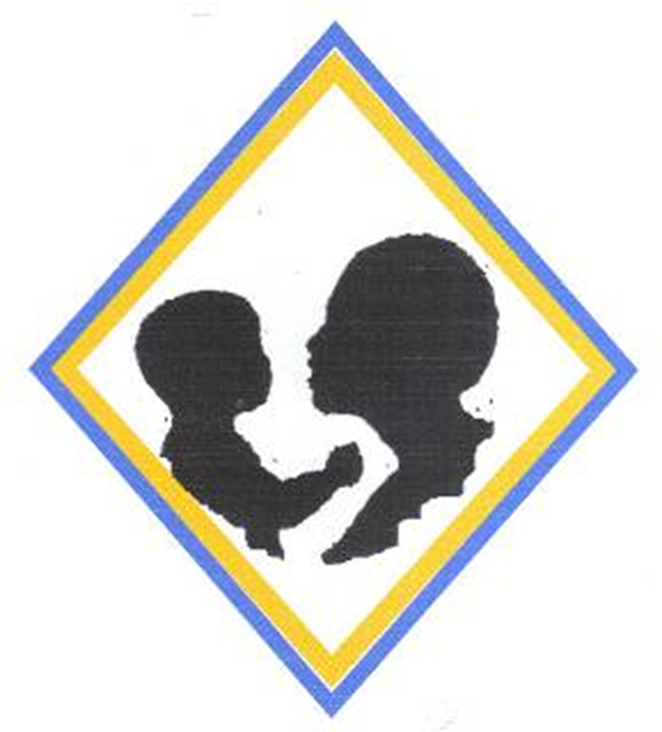 Aims
To understand the burden of mortality related to caesarean delivery (CD) in South Africa
To understand the clinical, administrative and managerial factors required to enable safe CD
To describe checklists for accrediting surgeon, anaesthetists and facility for safe CD
To discuss strategies to implement Safe CD action plans in a district, with rational use of resources
To acquire skills for monitoring CD rates and CD case fatality rates.
Background: Sixth Saving Mothers report 2011-2013
655,686 women were delivered with a Caesarean Delivery 

CD rate for SA: 23.1% (public sector), 67% (private sector)

1243 maternal deaths where a Caesarean delivery was the mode of delivery
 
1471 deaths after vaginal delivery
Case Fatality Ratio (CFR) for CD
Number of deaths within a defined population (CD cases)  expressed per 10 000
CFR for CD delivery was 1243/655 686 = 18.9/10 000
CFR for vaginal birth 1471/2175380 = 6.7/10 000




Limitations of CFR- difficult to separate risk of disorder for which CD was done (e.g. eclampsia) from risk of procedure itself
THE RISK OF DYING WHEN DELIVERED BY A CD WAS 2.8 TIMES HIGHER THAN VAGINAL DELIVERY
Relationship between primary cause of maternal death and route of delivery
Hypertension - risk of dying almost 6 times increased with CD compared to vaginal delivery

Sepsis - 3 times the risk with CD

Acute collapse/embolism - 5 times increased risk with CD

Bleeding during and after CD 

Anaesthetic deaths
Deaths from Bleeding associated with Caesarean delivery
Deaths from    Bleeding at/after Caesarean delivery
Case Fatality rate  for bleeding at CS is increasing
Concerning:
70-72% of deaths due to bleeding associated with CD were assessed to be clearly  avoidable 

Only 1.8% of these deaths were assessed as having no suboptimal care
Case Fatality Rate (per 100,000 CDs) for BLDACD deaths  per type of facility 2014-2015.
DH – District Hospital; RH – Regional Hospital; PTH – Provincial Tertiary Hospitals; NC – National  Central
QUESTION  A
1. What can be done to reduce deaths due to bleeding associated with Caesarean delivery?

List two interventions.
What can be done?
Prevention of  excessive bleeding at/after CD
Be prepared
Early detection
Immediate treatment
Definitive treatment
Timely, Safe and Appropriate referral

Refer to PPH algorithms in PPH and CD monographs/ESMOE Aid.
Deaths from 
              Anaesthesia at CD
NB:  Anaesthetic deaths: 2/3 spinal,  1/3 general
Anaesthetic deaths by level of care (2011-2013)
Provincial variation in iMMR for anaesthesia (2011-2013)
QUESTION  A
2. What can be done to reduce deaths due to anaesthesia for  CD?

List two interventions.
What can be done?
Anaesthetic training/accreditation

Use of vasopressors for  spinal anaesthesia

Difficult scenarios: massive  OH and eclampsia

ESMOE module: spinal and GA

Anaesthetic outreach and support to district hospitals

Clinical officers?

Avoid single operator/anaesthetist
QUESTION  A
3. What can be done to reduce deaths from Puerperal sepsis following CD


List two interventions.
What can be done?
Prevent prolonged labour and multiple PVs

Prophylactic antibiotics

Adequate therapeutic antibiotics

Early surgical intervention

Postnatal care coverage
QUESTION  A
4. What can be done to reduce deaths from 
     Thrombo-embolism after CD ?

List two interventions.
What can be done?
Hydration

Early mobilisation

Thromboprophylaxis

Early detection and treatment of VTE
Key responsibilities for Ensuring safe CD
Facility/Theatre Management
District/Provincial Management
Clinical
Clinical responsibilities for safe CD
Prevention  of unnecessary CD
Prevention and treatment of mortality and morbidity from 
Bleeding 
Sepsis 
Thromboembolism
Anaesthetic complications 

(protocols, training, competency checklists, M&M)
QUESTION  B
What are the responsibilities of:
 facility /theatre mangers in reducing  deaths from  CD ?
district and provincial managers

List two responsibilities for each
Facility management responsibilities for safe CD
Supplies
Medicines
Equipment
Blood & FDPs
Adequate numbers staff/ deployment 

(accreditation checklists/ needs analysis)
District/Provincial management responsibilities for safe CD
Diversion resources to improve CD safety in identified facilities
Stop CD at those which cannot provide safe service 
Balance safety with accessibility 
Prevention of overload at PTHs/ OMBUs
Leadership, monitoring and accountability
[Speaker Notes: OMBU = Onsite Midwife birthing Unit
PTH = Provincial Tertiary Hospital]
SETTING MINIMUM STANDARDS                            FOR CD
SUMMARY - Minimum standards for caesarean delivery
TOOLS
Checklists for facilities
Competency Checklist – surgeon
Competency Checklist – anaesthetist
Surgical safety Checklist
Detailed action plan
Facility accreditation- Free State checklist example
Competency check of surgeon
WHO
 Interns, COSMOs, new MOs & Registrars
BY WHOM
Experienced supervisor (onsite/DCST)
HOW
Checklist as guideline/ At least 10
In reach/out reach/onsite
Materials: ESMOE surgical skills, videos, CS monograph
Routine and complicated
Maintenance skills
DOCUMENTATION 
Accreditation system per facility e.g. list accredited surgeons in theatre
Example of competency checklist for surgeon
Assessing competence in anaesthesia for Caesarean Delivery
[Speaker Notes: Trainer to familiarise him/herself with contents of each subsection in NCCEMD Assessment Anaesthesia for Caesarean Section document.]
Generic Technical Skills Assessment after SPINAL and GA
SA, 2016: Caesarean delivery safety checklist
NAME AND SIGNATURE OF HEALTHCARE WORKER
QUESTION  C
How could you monitor caesarean  delivery outcomes and safety in your facility?

List three indicators that could be used for this.
Routine monitoring
Caesarean rate = number CDs/Total deliveries x100%
Robson classification for CD
Case Fatality rate = number BLDACD / total CDs x10000
Near Miss rate per CD =number near miss (haemorrhage, bladder or bowel injury, high spinal ) /total CDs x 1000

Per facility/per district
Per month/per year
Robson classification for caesarean delivery: global standard
1. Nullipara >37wks spontaneous labour

 2. Nullipara >37 wks. IOL or ELCS

 3. Multipara >37 wks. Spontaneous labour

 4. Multipara >37 wks., IOL or ELCS

 5. Multipara, one or more previous CS

 6. Nullipara. Breech

7. Multipara. Breech

8. Multiple pregnancies

9. Transverse or oblique presentation

10. Singleton <37 weeks
?
Recap
Problem of CD mortality and morbidity in SA
Clinical management of major problems
Minimum standards for a facility providing CD
Strategies to ensure compliance with minimum standards 
District planning of maternity services to enable safe CD
Surgical safety checklist and accreditation tools
Monitoring and auditing